Percentage of adults with obesity in New York, by congressional district
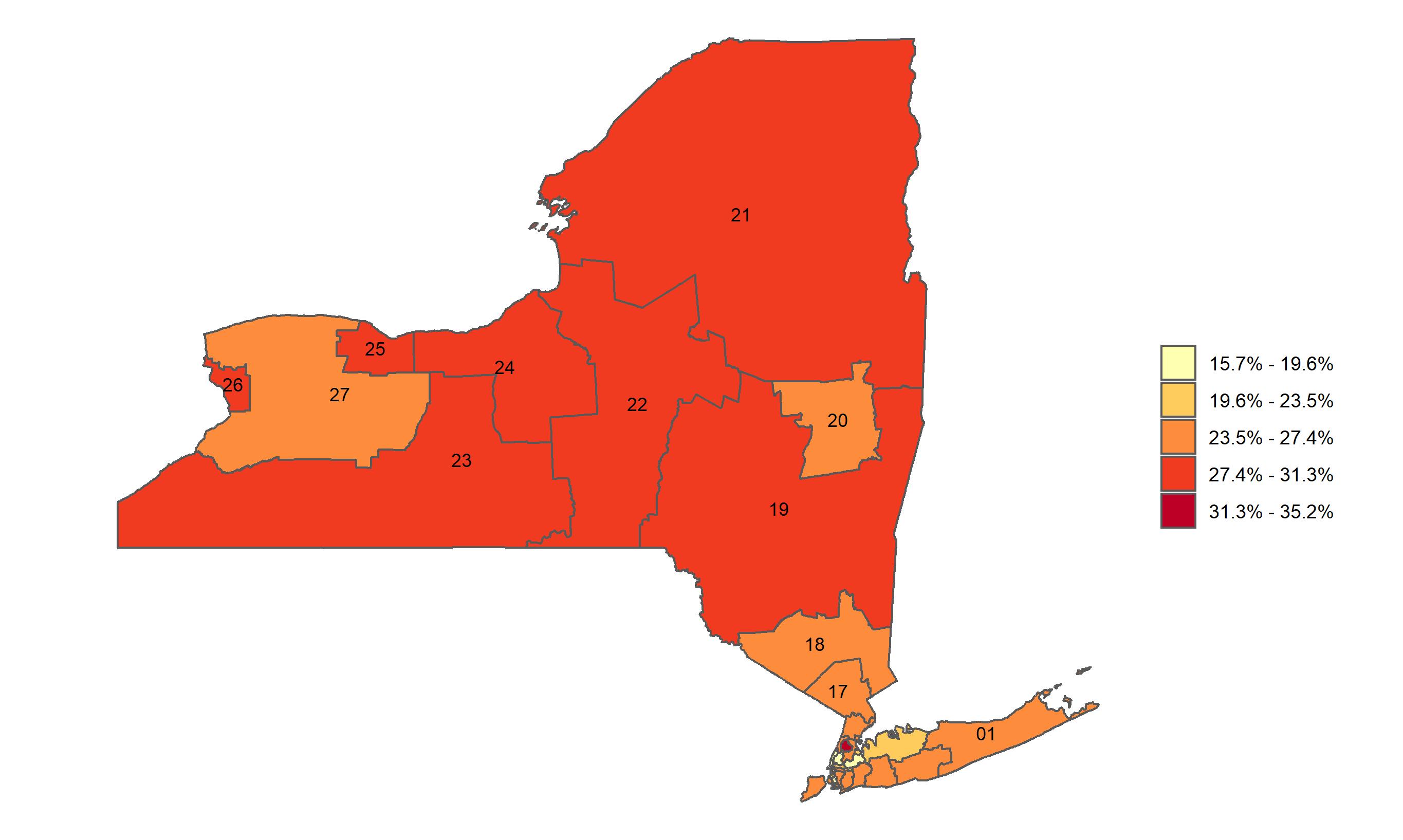 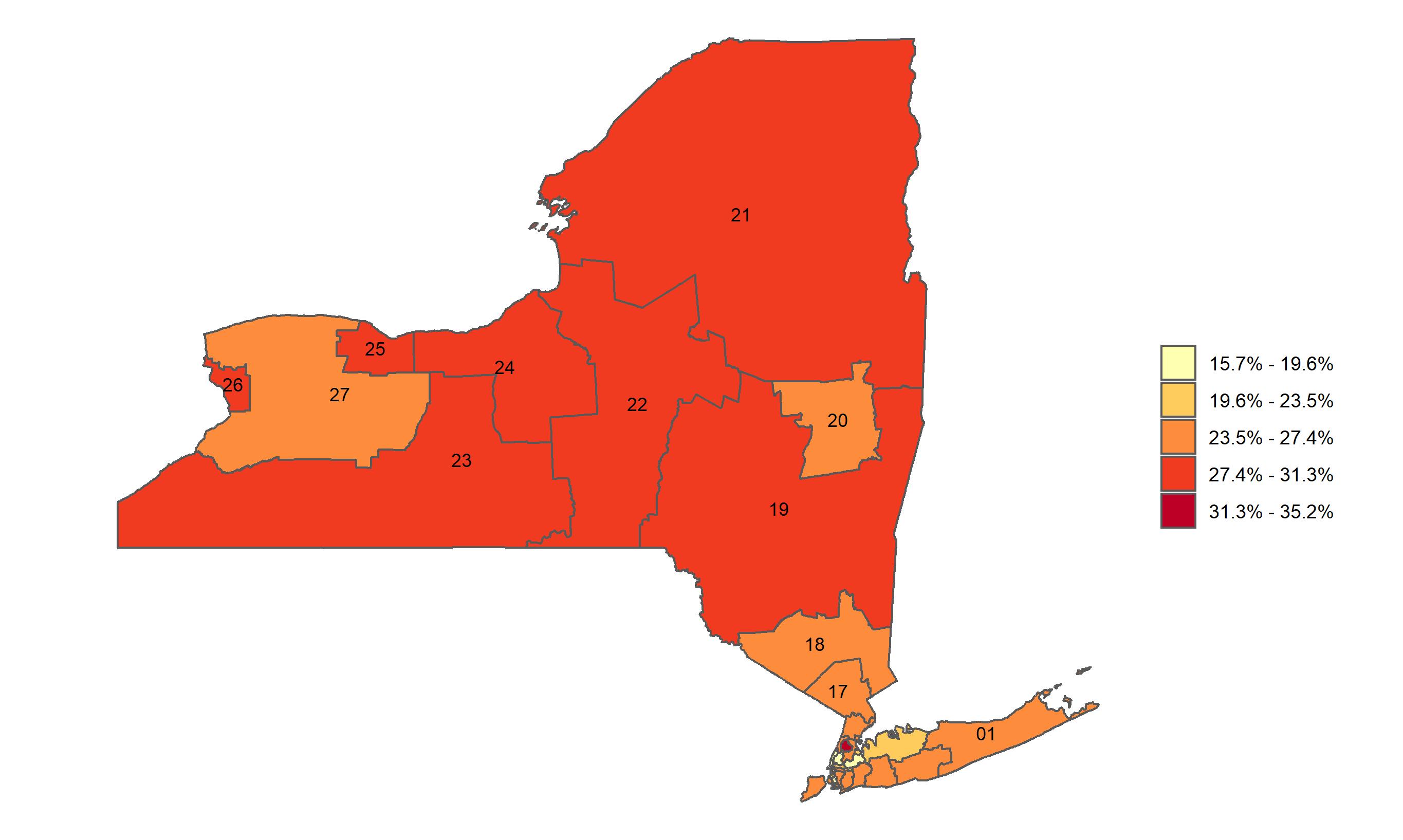 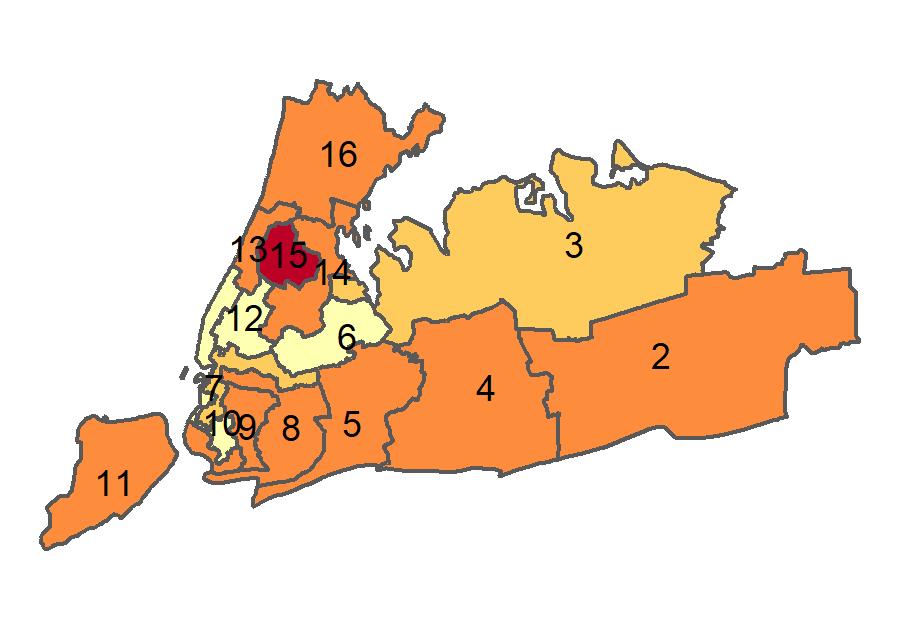 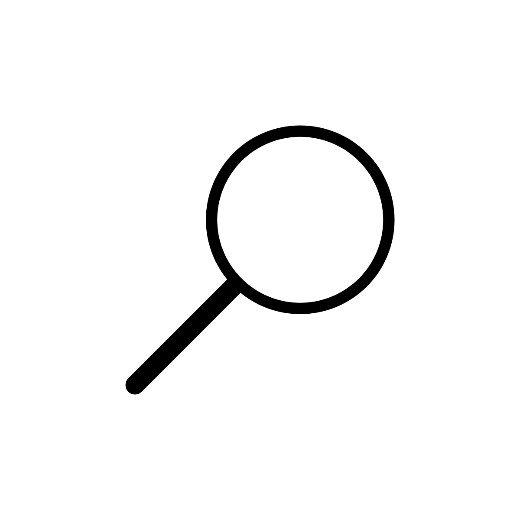 Source: Behavioral Risk Factor Surveillance System, CDC.
1